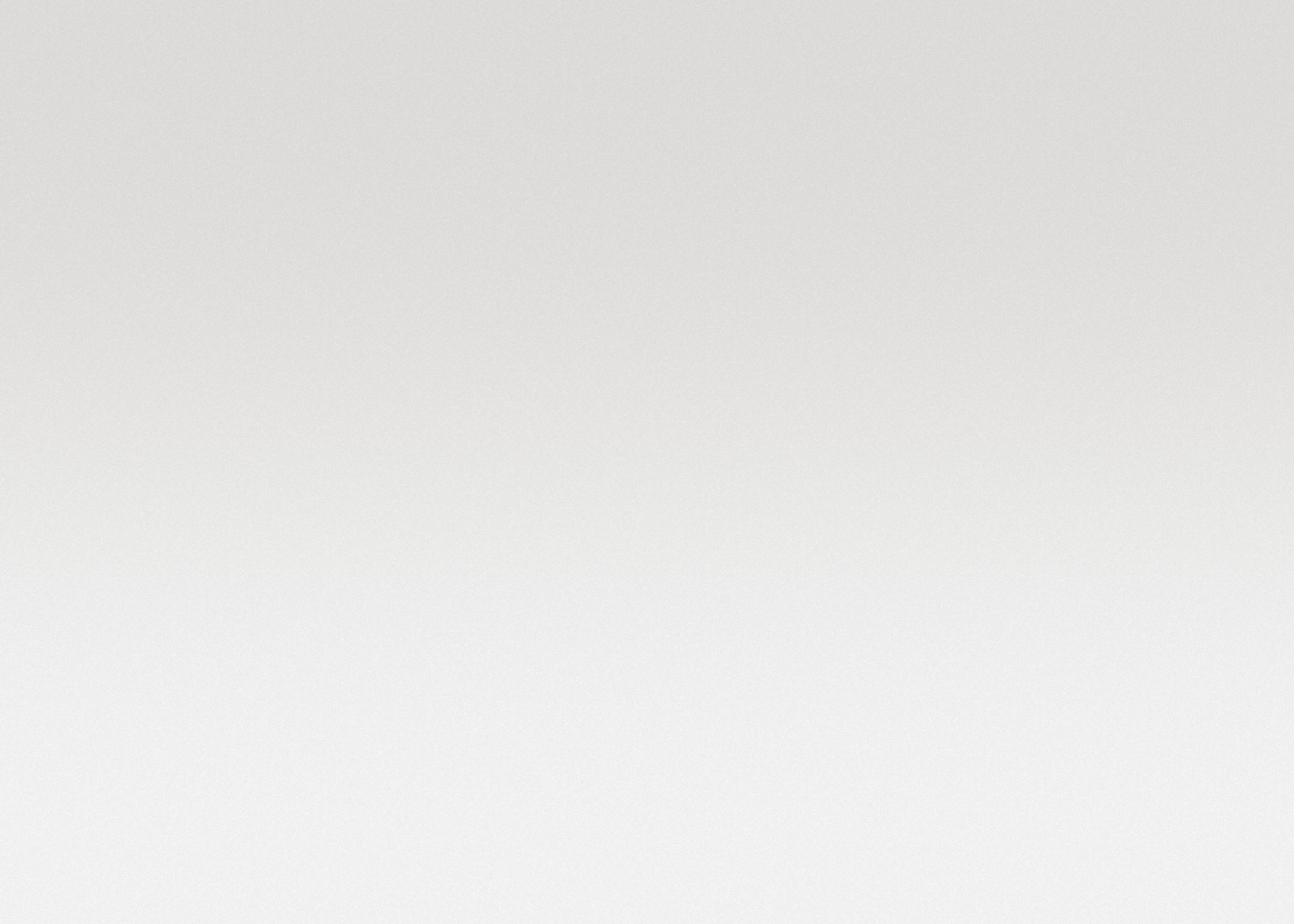 毕业答辩微立体总结汇报模板
THE PROFESSIONAL POWERPOINT TEMPLATE
20XX
学生：PPT汇
导师：
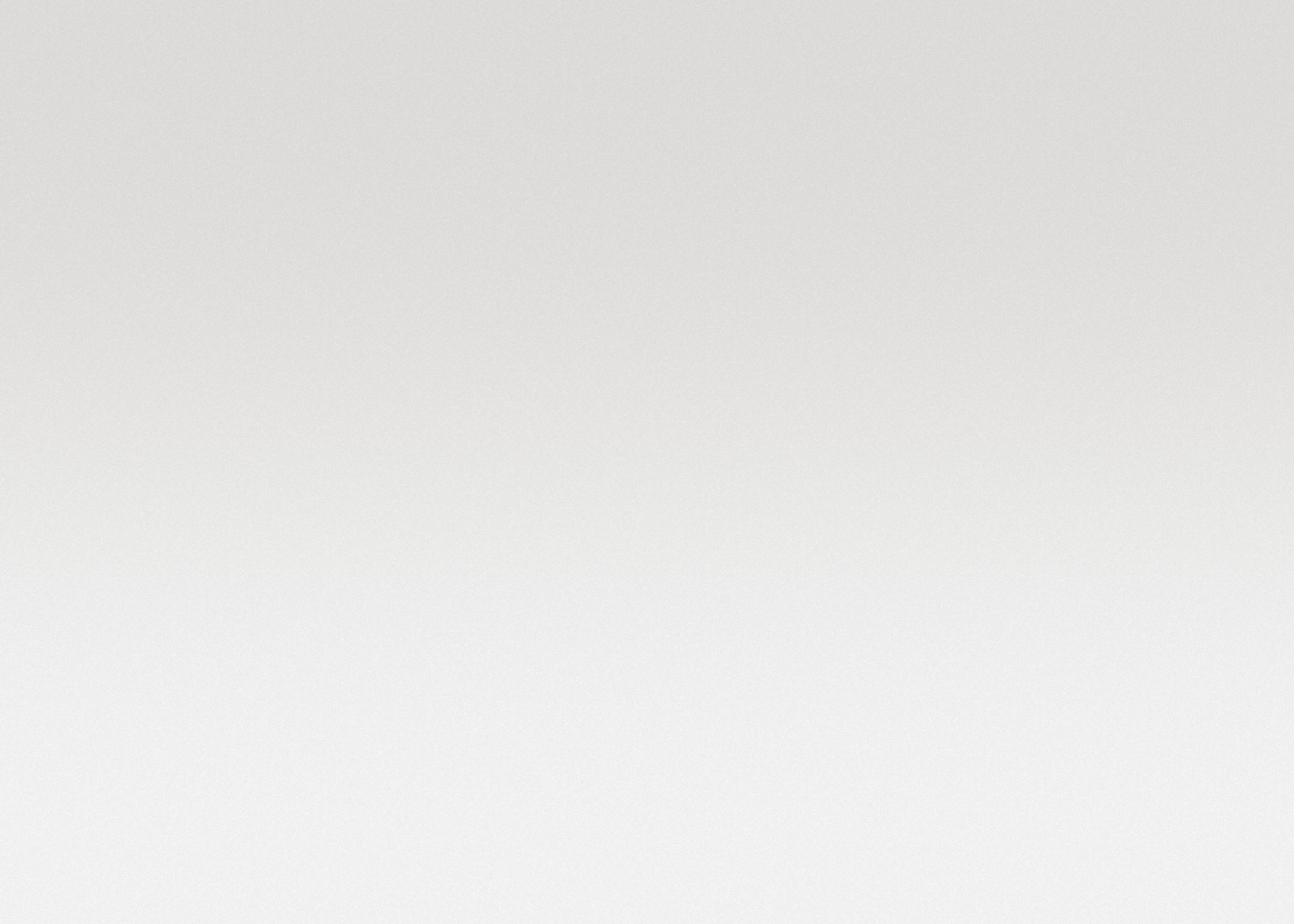 目录
CONTENTS
01
选题目的与意义
研究思路与方法
02
研究成果与应用
03
论文总结与致谢
04
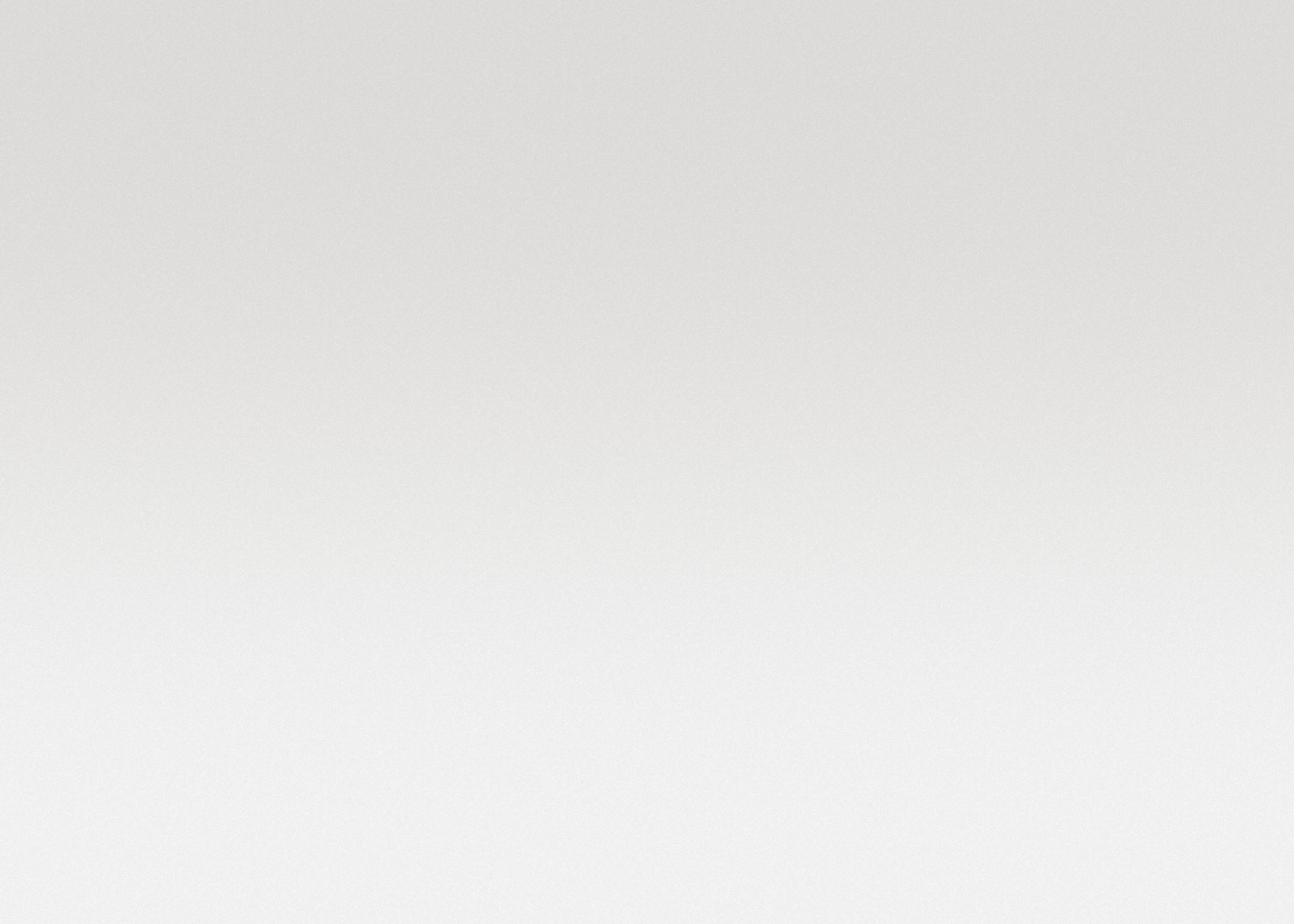 01
选题目的与意义
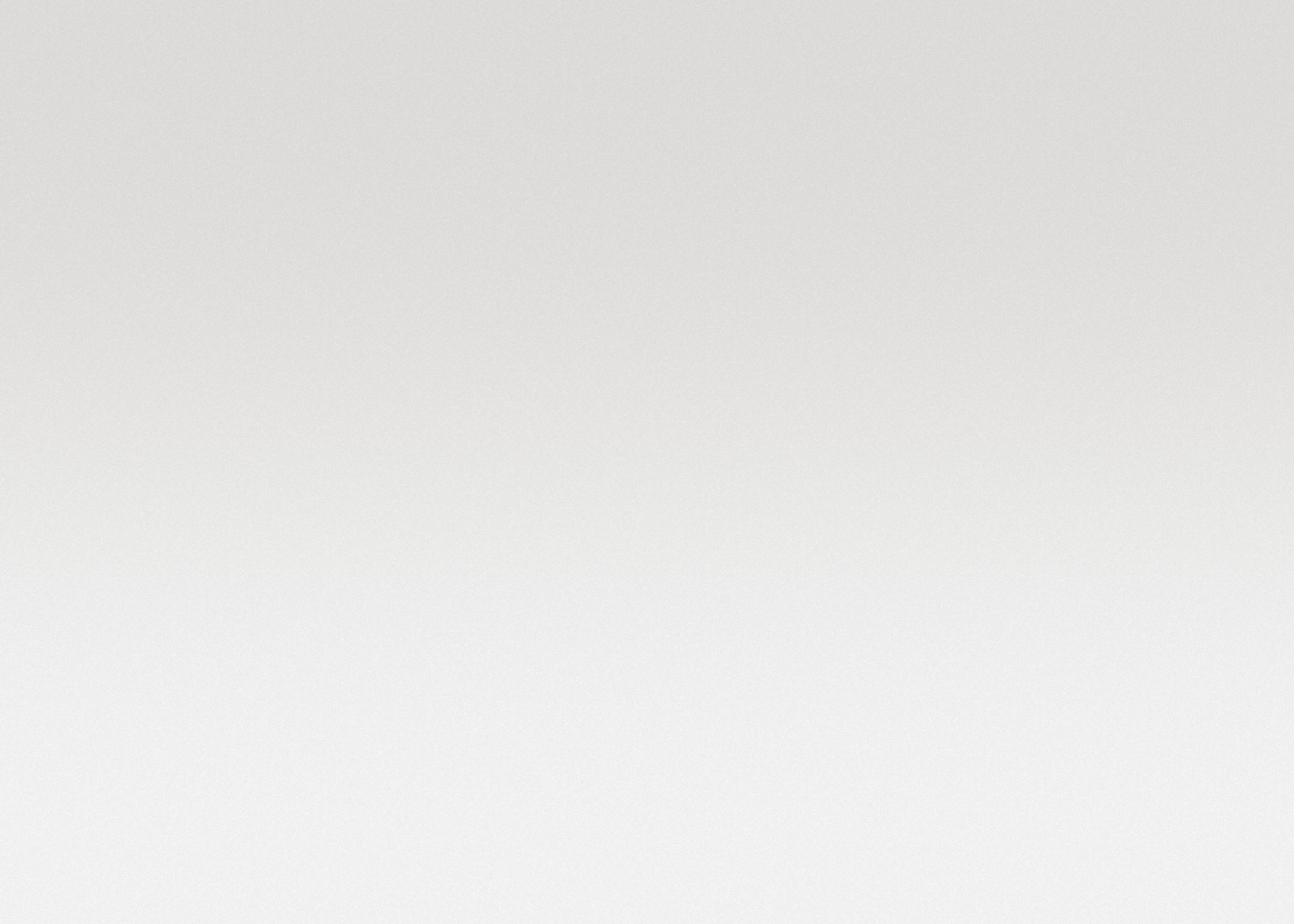 单击此处添加标题
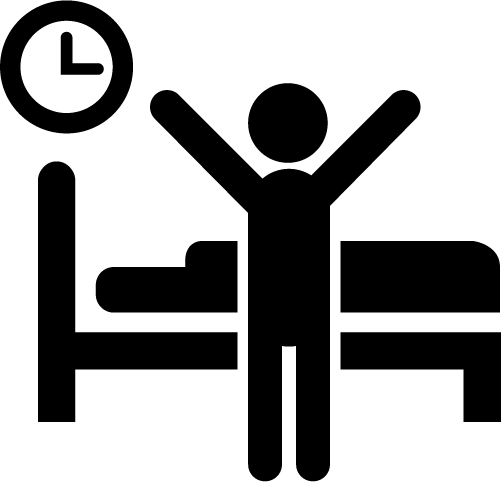 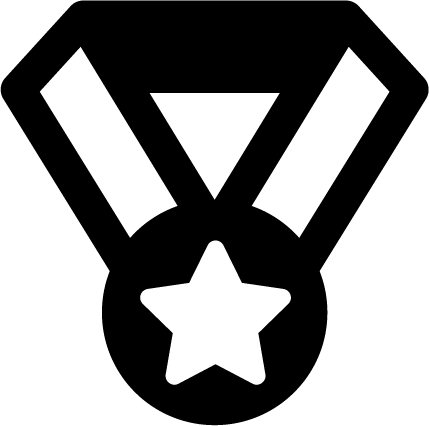 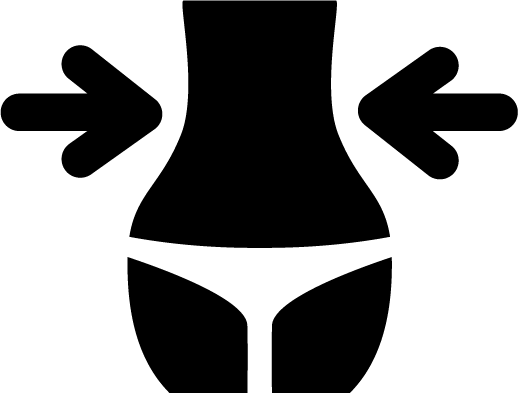 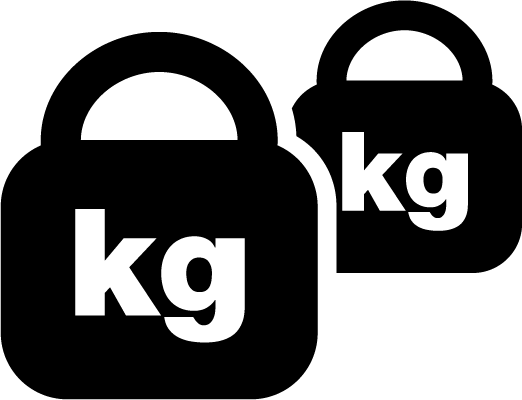 您的标题
您的标题
您的标题
您的标题
单击此处添加您的内容。
单击此处添加您的内容。
单击此处添加您的内容。
单击此处添加您的内容。
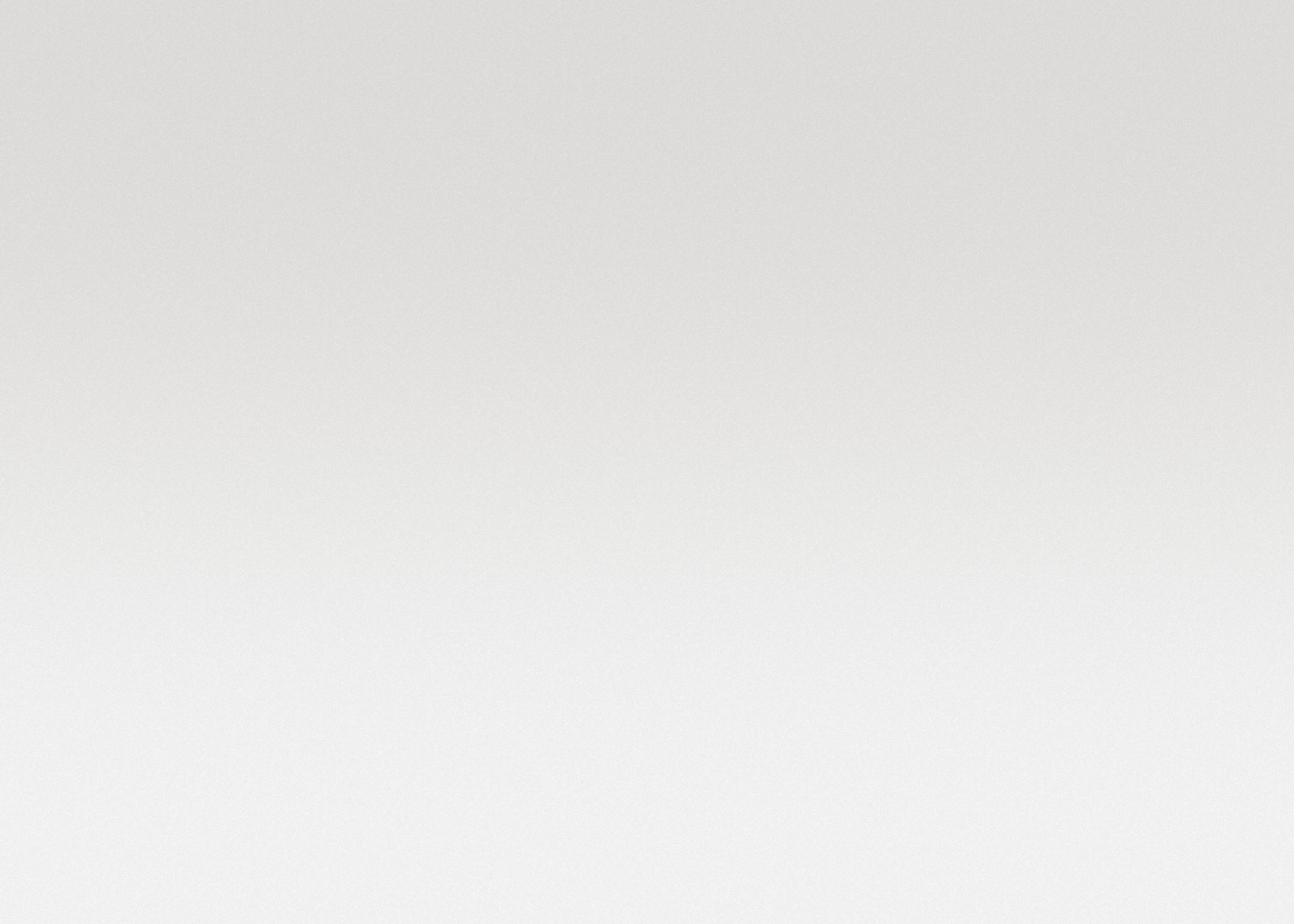 单击此处添加标题
2
3
1
单击添加标题
单击添加标题
单击添加标题
单击此处添加您的内容。建议您在展示时采用微软雅黑字体。
单击此处添加您的内容。建议您在展示时采用微软雅黑字体。
单击此处添加您的内容。建议您在展示时采用微软雅黑字体。
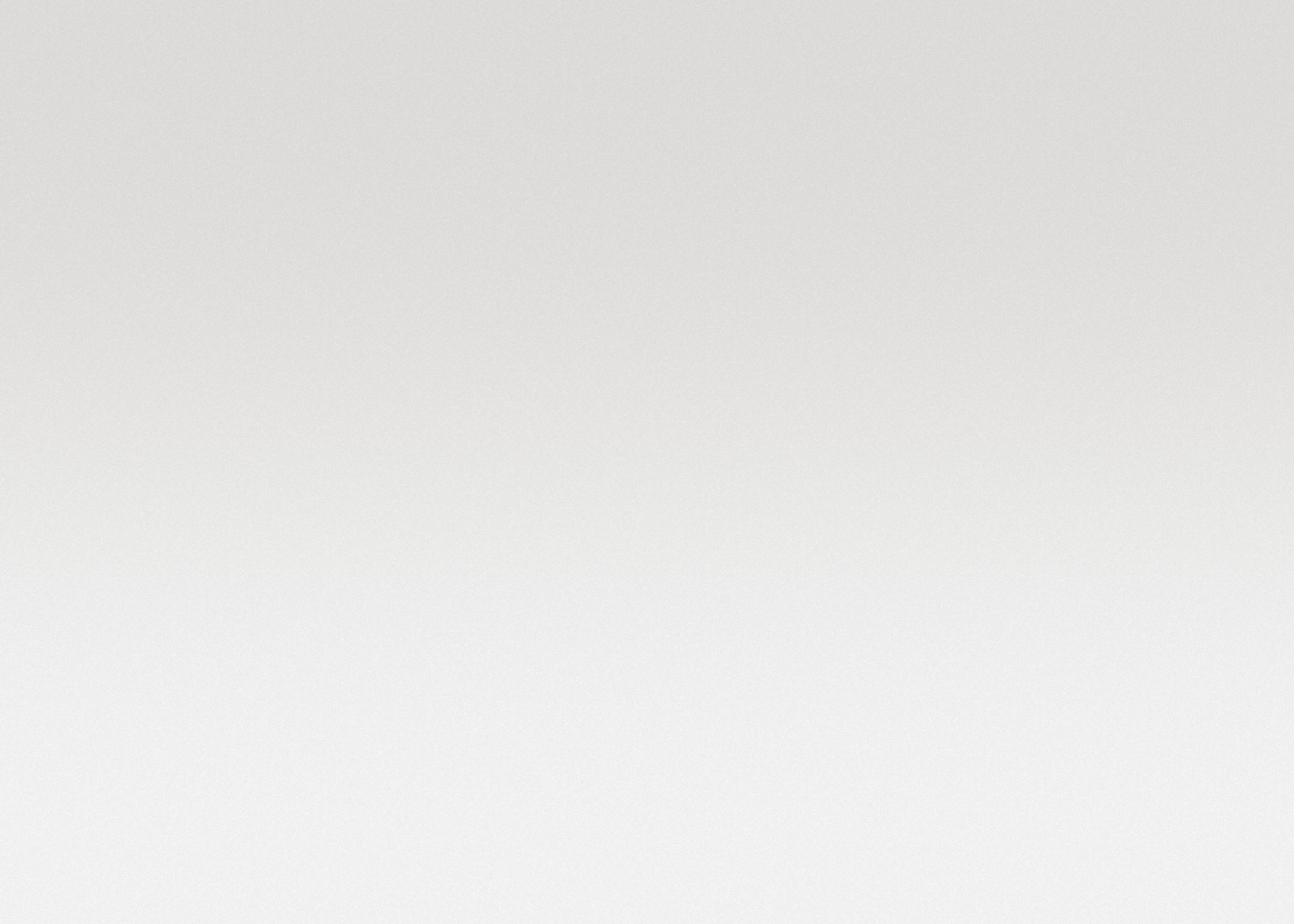 单击此处添加标题
您的标题
单击此处添加您的内容。建议您在展示时采用微软雅黑字体。本模板所有图形线条及相应素材均可自由编辑、改色、替换。更多作品请在稻壳儿搜索：风云办公。单击此处添加您的内容。建议您在展示时采用微软雅黑字体。
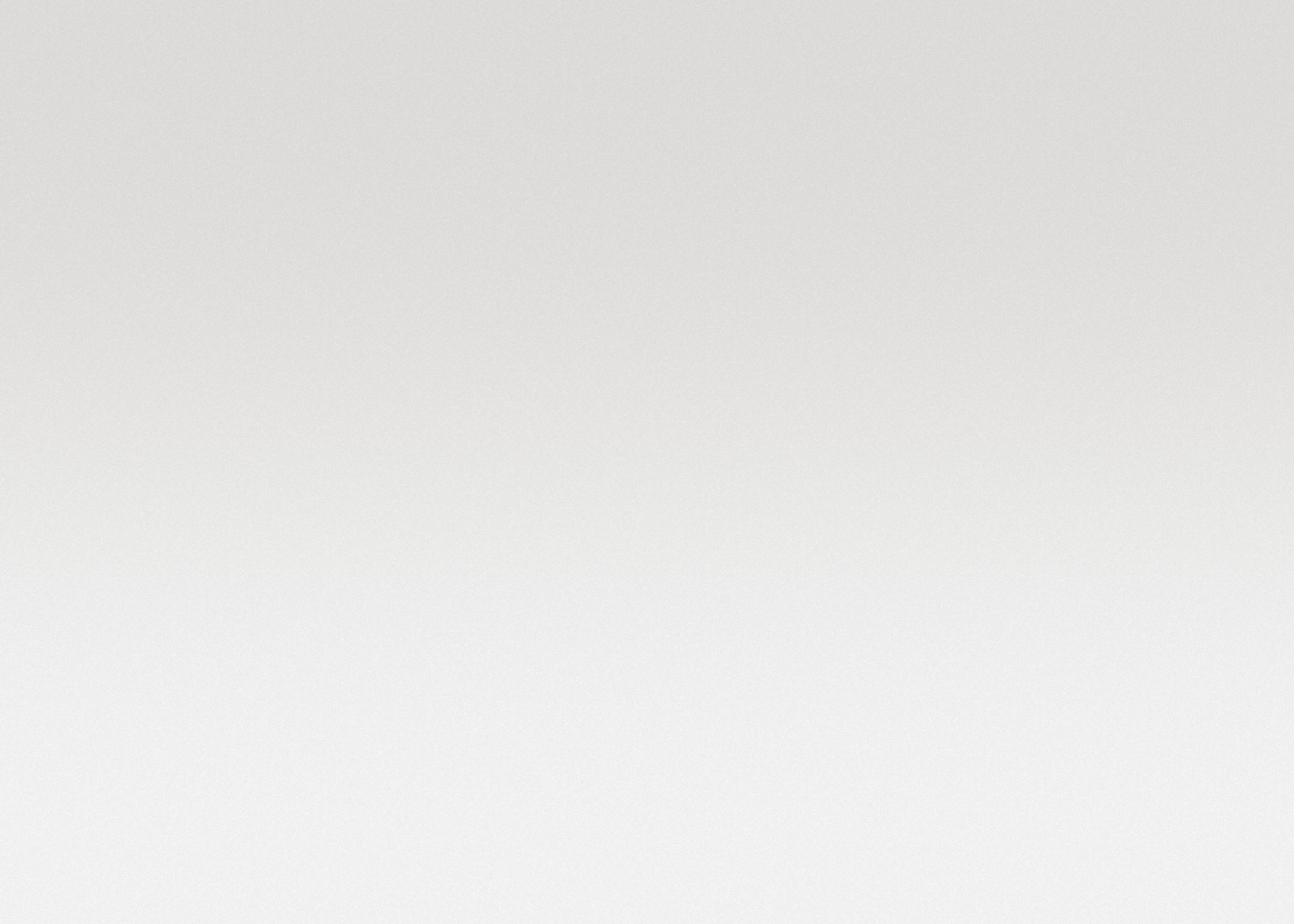 单击此处添加标题
01
02
03
单击此处添加您的内容。建议您在展示时采用微软雅黑字体。
单击此处添加您的内容。建议您在展示时采用微软雅黑字体。
单击此处添加您的内容。建议您在展示时采用微软雅黑字体。
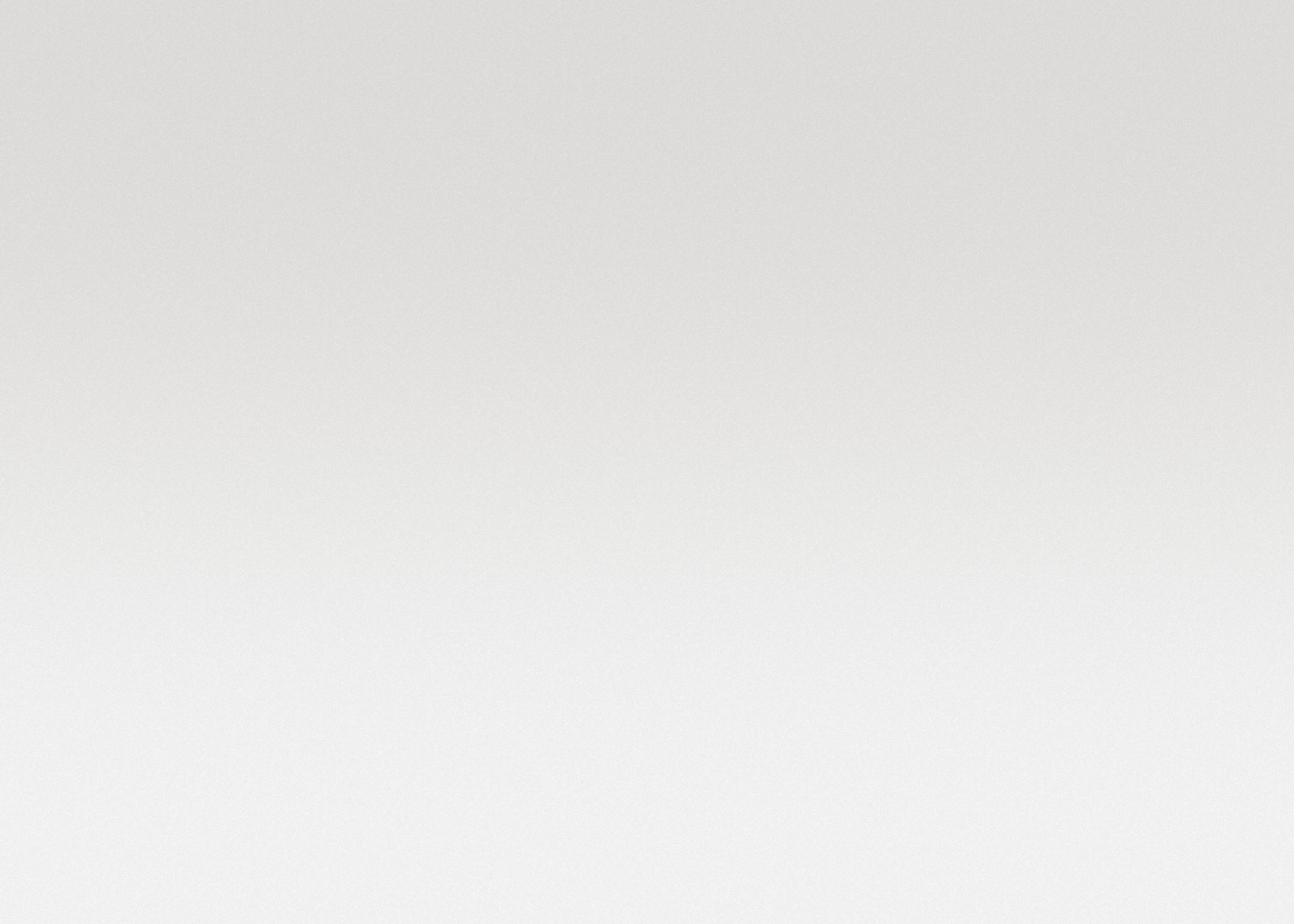 单击此处添加标题
30%
52%
60%
72%
单击此处添加您的内容。建议您在展示时采用微软雅黑字体。本模板所有图形线条及相应素材均可自由编辑、改色、替换。
单击此处添加您的内容。建议您在展示时采用微软雅黑字体。本模板所有图形线条及相应素材均可自由编辑、改色、替换。
单击此处添加您的内容。建议您在展示时采用微软雅黑字体。本模板所有图形线条及相应素材均可自由编辑、改色、替换。
单击此处添加您的内容。建议您在展示时采用微软雅黑字体。本模板所有图形线条及相应素材均可自由编辑、改色、替换。
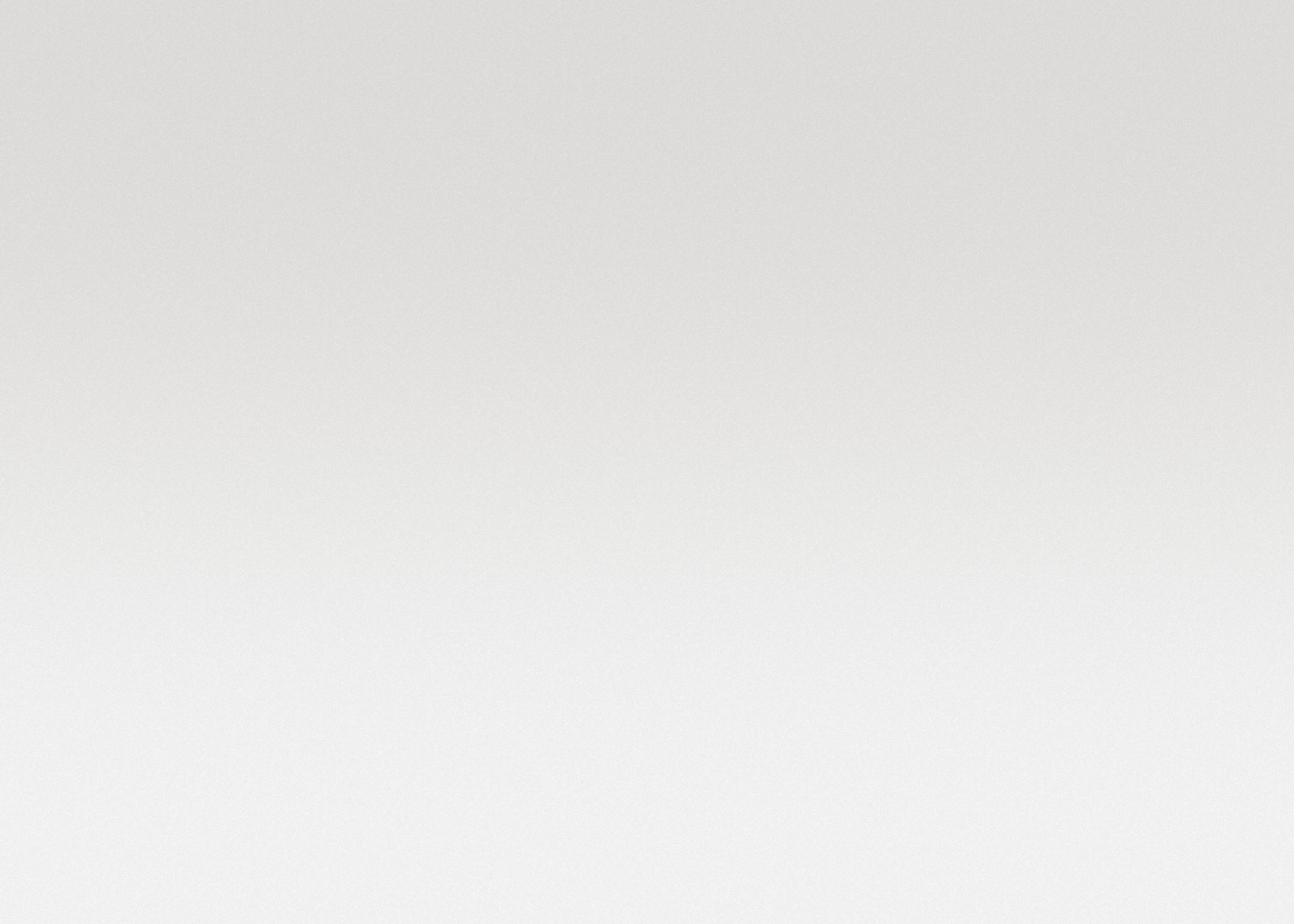 单击此处添加标题
单击此处添加您的内容。建议您在展示时采用微软雅黑字体。
单击此处添加您的内容。建议您在展示时采用微软雅黑字体。
79%
单击此处添加您的内容。建议您在展示时采用微软雅黑字体。
单击此处添加您的内容。建议您在展示时采用微软雅黑字体。
单击此处添加您的内容。建议您在展示时采用微软雅黑字体。
单击此处添加您的内容。建议您在展示时采用微软雅黑字体。
单击此处添加您的内容。建议您在展示时采用微软雅黑字体。
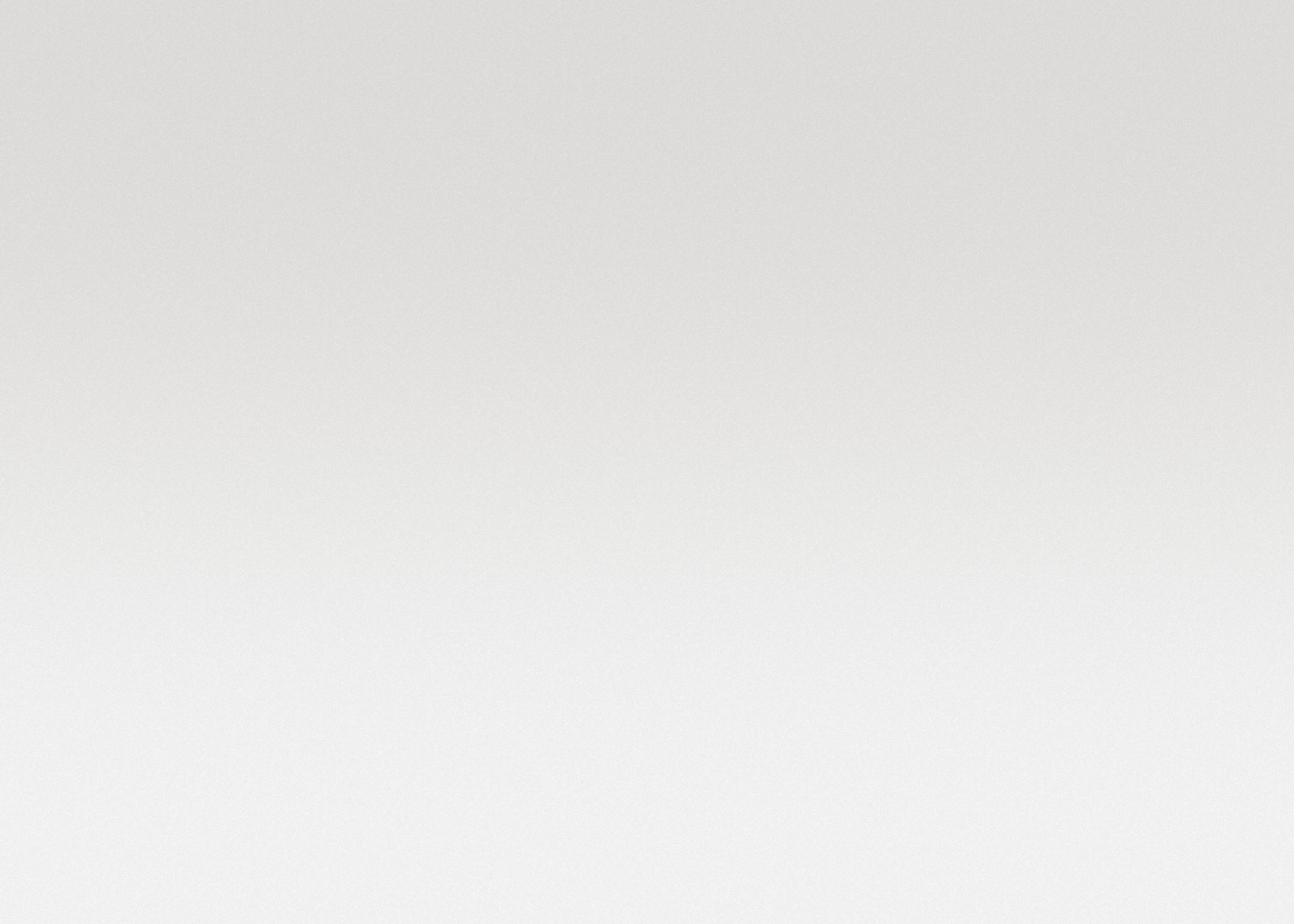 单击此处添加标题
单击此处添加您的内容。建议您在展示时采用微软雅黑字体。
单击此处添加您的内容。建议您在展示时采用微软雅黑字体。
90
443
您的内容
您的内容
单击此处添加您的内容
单击此处添加您的内容。建议您在展示时采用微软雅黑字体。
单击此处添加您的内容。建议您在展示时采用微软雅黑字体。
276
786
您的内容
您的内容
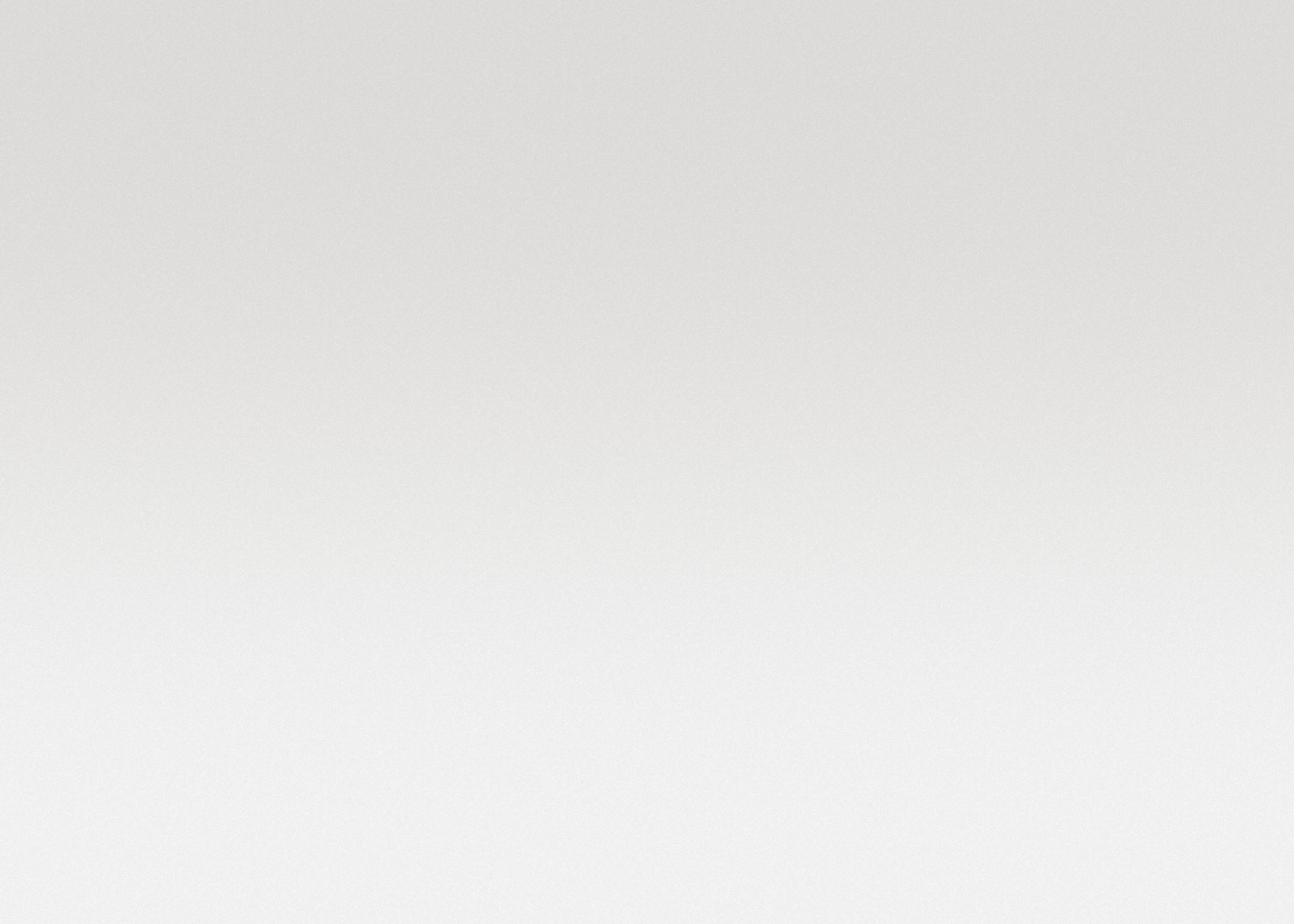 单击此处添加标题
您的内容
您的内容
您的内容
您的内容
您的内容
您的内容
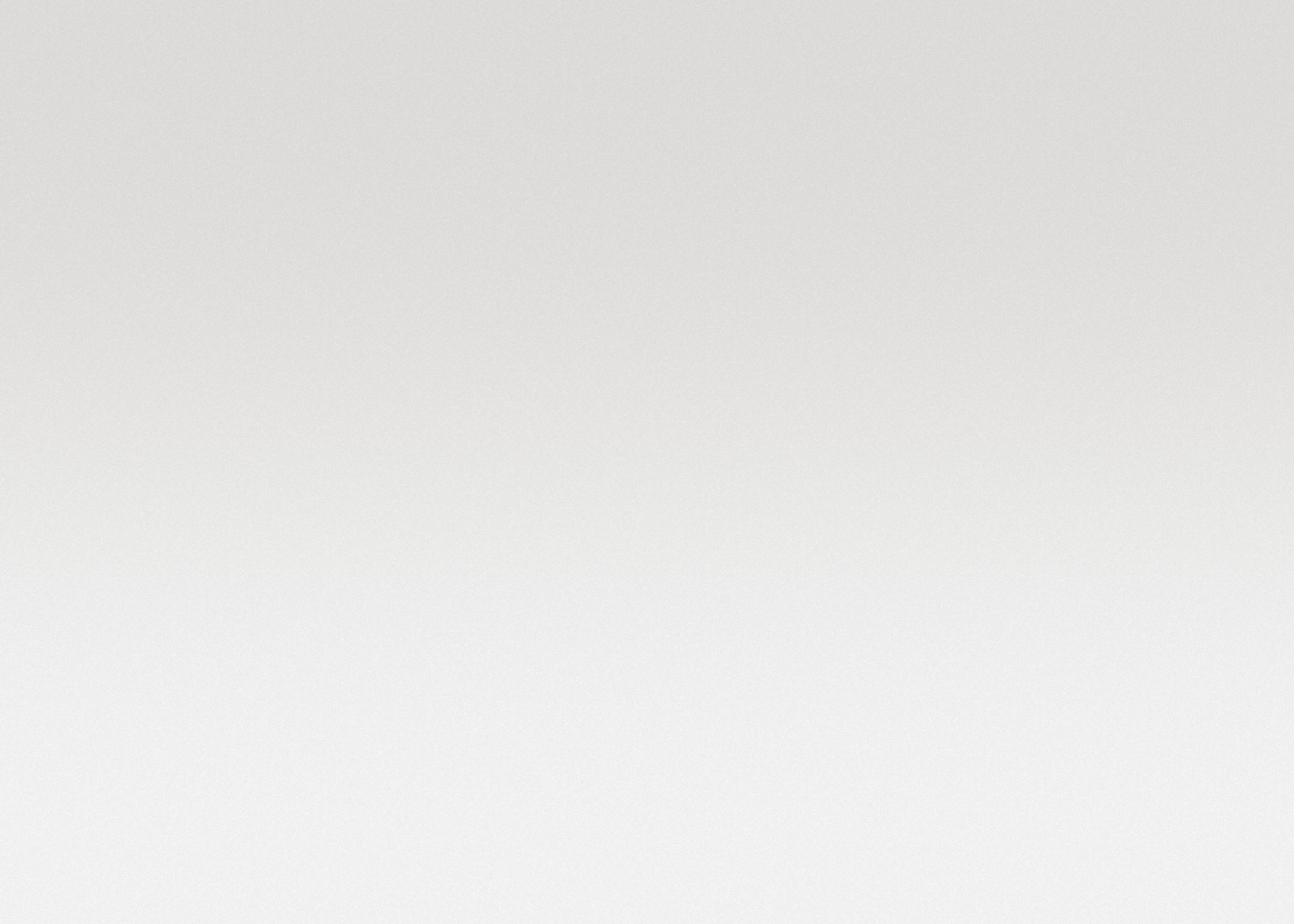 研究思路与方法
02
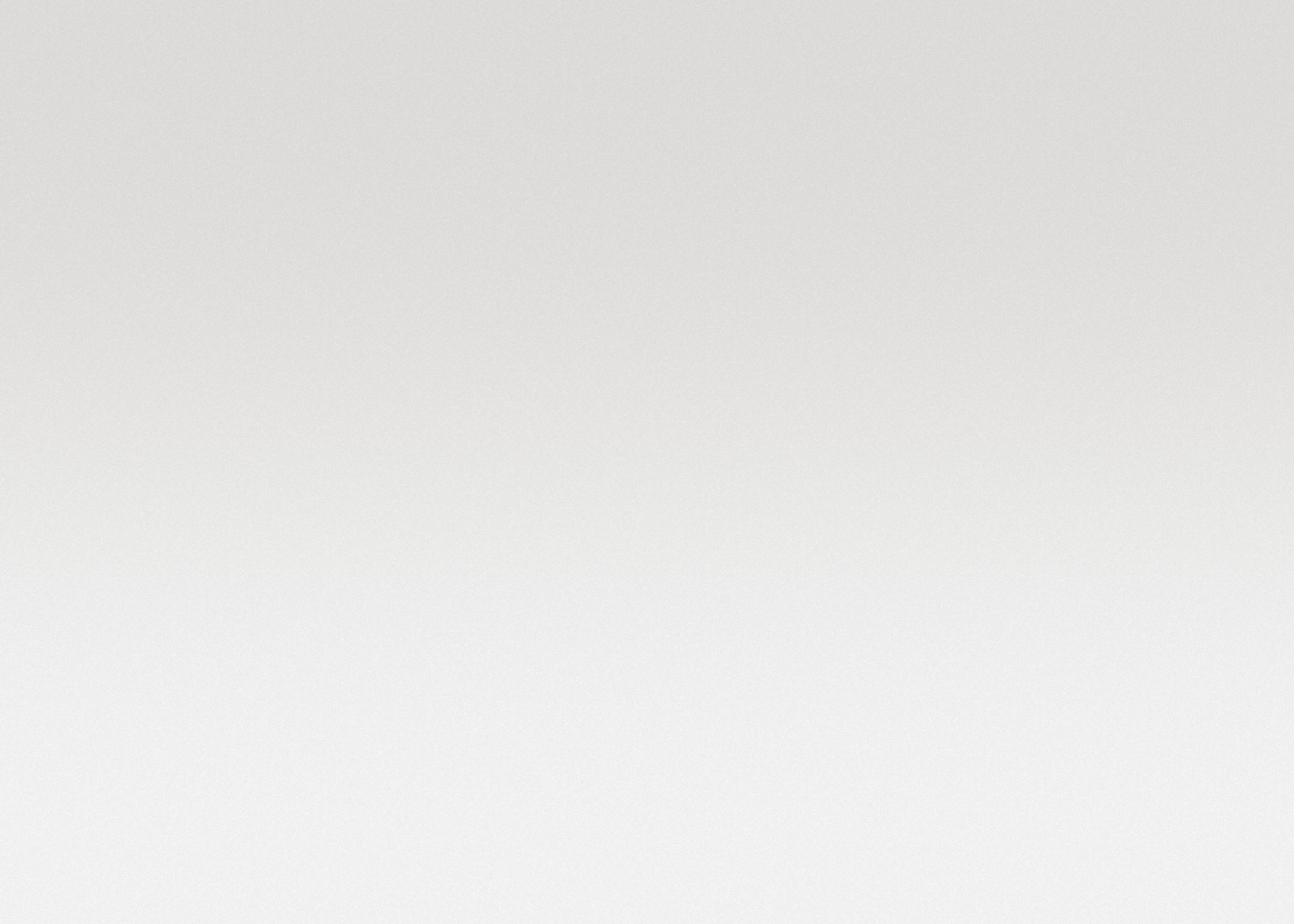 单击此处添加标题
成功
单击此处添加您的内容。建议您在展示时采用微软雅黑字体。本模板所有图形线条及相应素材均可自由编辑、改色、替换。更多作品请在风云网搜索：风云办公。
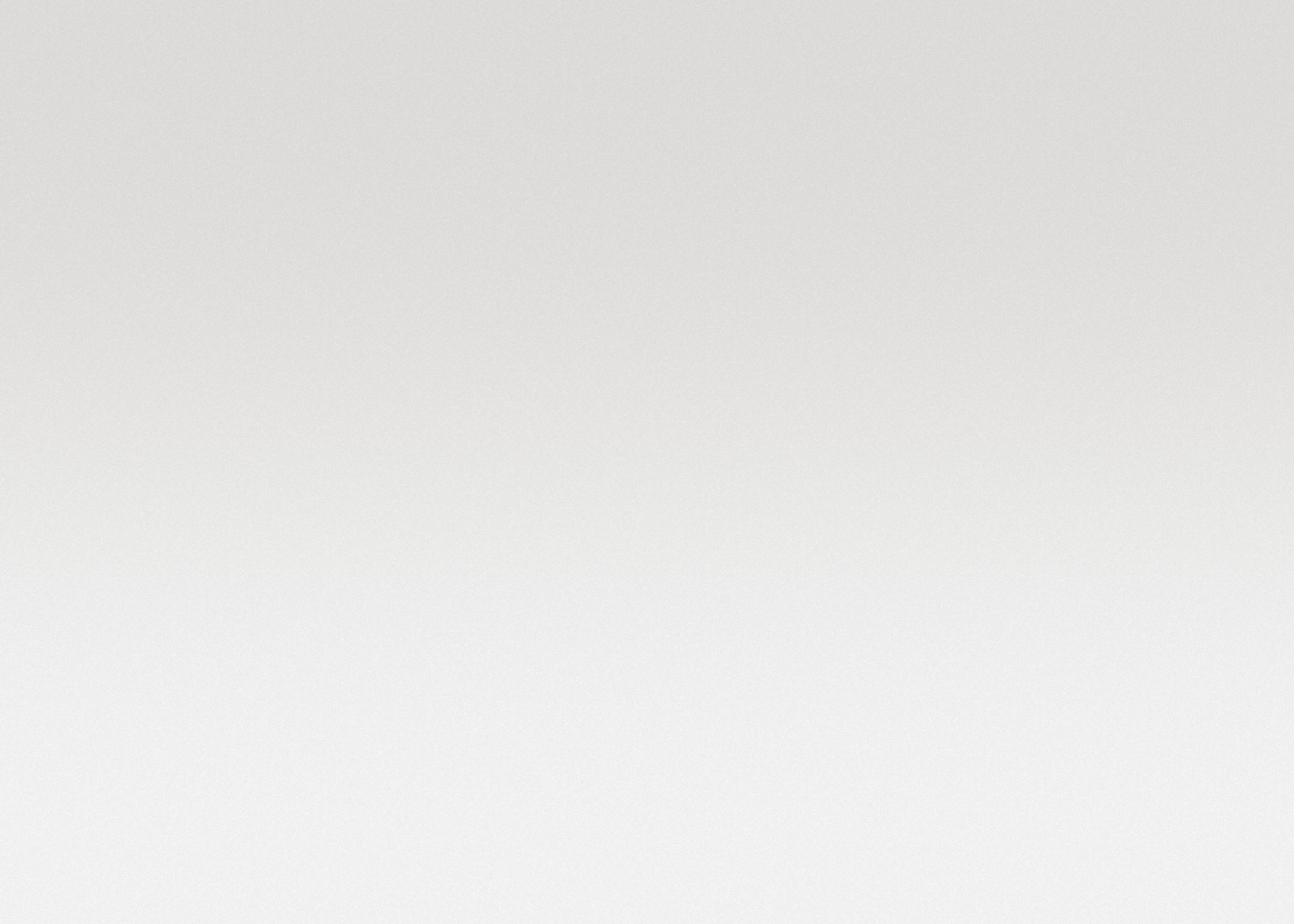 单击此处添加标题
您的内容
您的内容
您的内容
15%
25%
35%
55%
单击此处添加您的内容。建议您在展示时采用微软雅黑字体。
单击此处添加您的内容。建议您在展示时采用微软雅黑字体。
单击此处添加您的内容。建议您在展示时采用微软雅黑字体。
您的内容
单击此处添加您的内容。建议您在展示时采用微软雅黑字体。
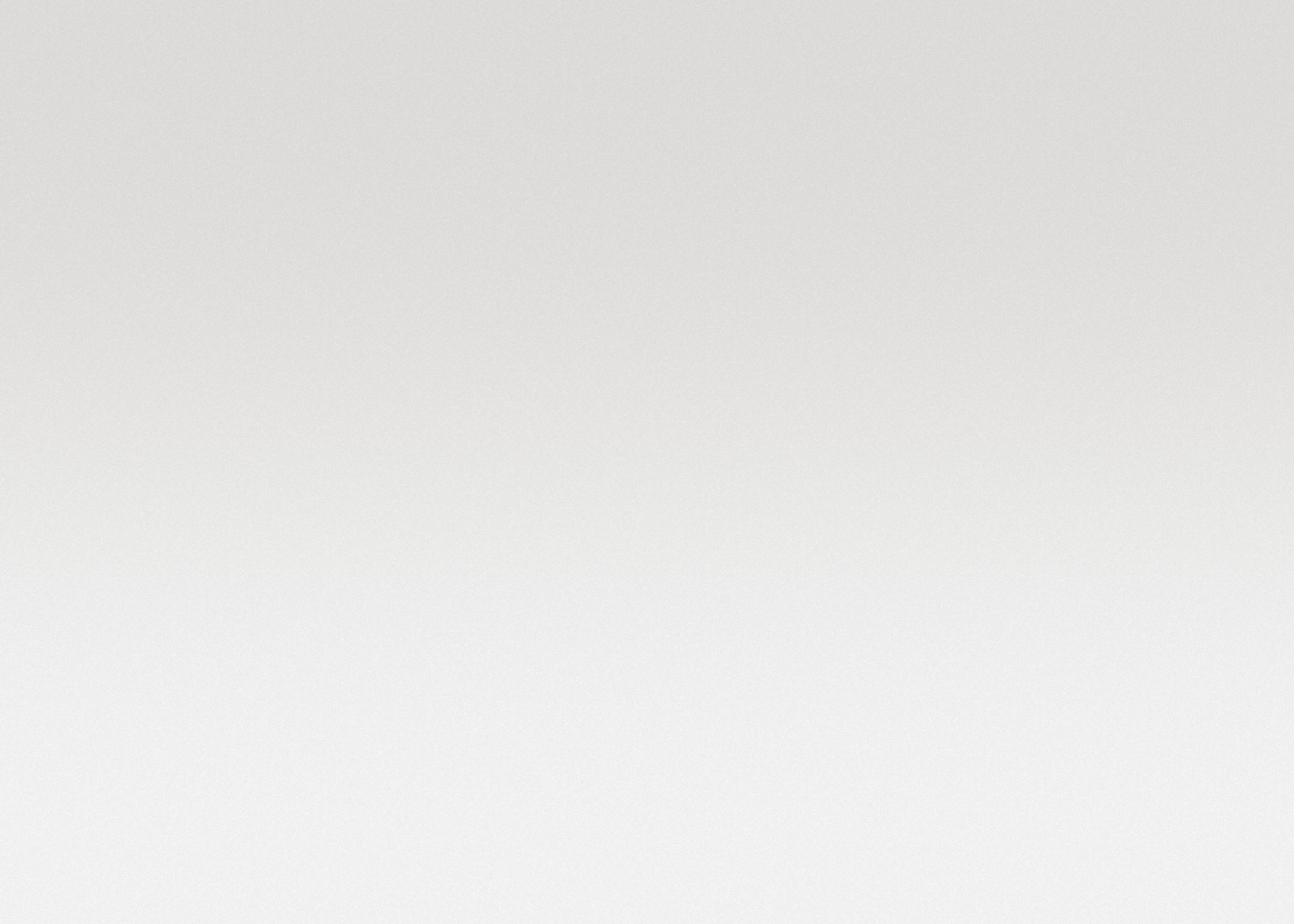 单击此处添加标题
01
02
03
04
单击此处添加您的内容。建议您在展示时采用微软雅黑字体。本模板所有图形线条及相应素材均可自由编辑、改色、替换。
单击此处添加您的内容。建议您在展示时采用微软雅黑字体。本模板所有图形线条及相应素材均可自由编辑、改色、替换。
单击此处添加您的内容。建议您在展示时采用微软雅黑字体。本模板所有图形线条及相应素材均可自由编辑、改色、替换。
单击此处添加您的内容。建议您在展示时采用微软雅黑字体。本模板所有图形线条及相应素材均可自由编辑、改色、替换。
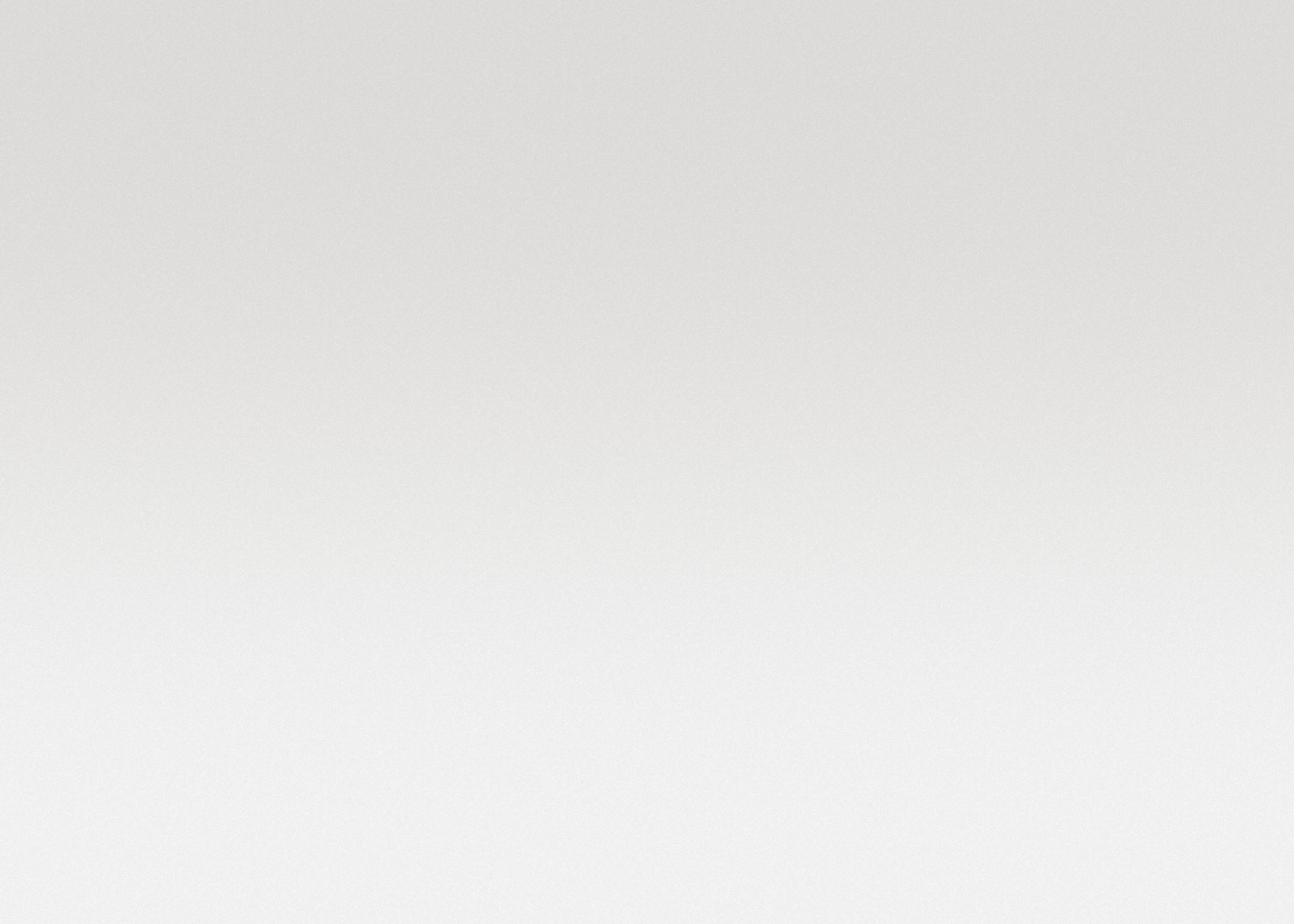 单击此处添加标题
您的内容
您的内容
单击此处添加您的内容。建议您在展示时采用微软雅黑字体。
单击此处添加您的内容。建议您在展示时采用微软雅黑字体。
单击此处添加您的内容。建议您在展示时采用微软雅黑字体。
单击此处添加您的内容。建议您在展示时采用微软雅黑字体。
您的内容
您的内容
单击此处添加您的内容。建议您在展示时采用微软雅黑字体。本模板所有图形线条及相应素材均可自由编辑、改色、替换。更多作品请在风云网搜索：风云办公。
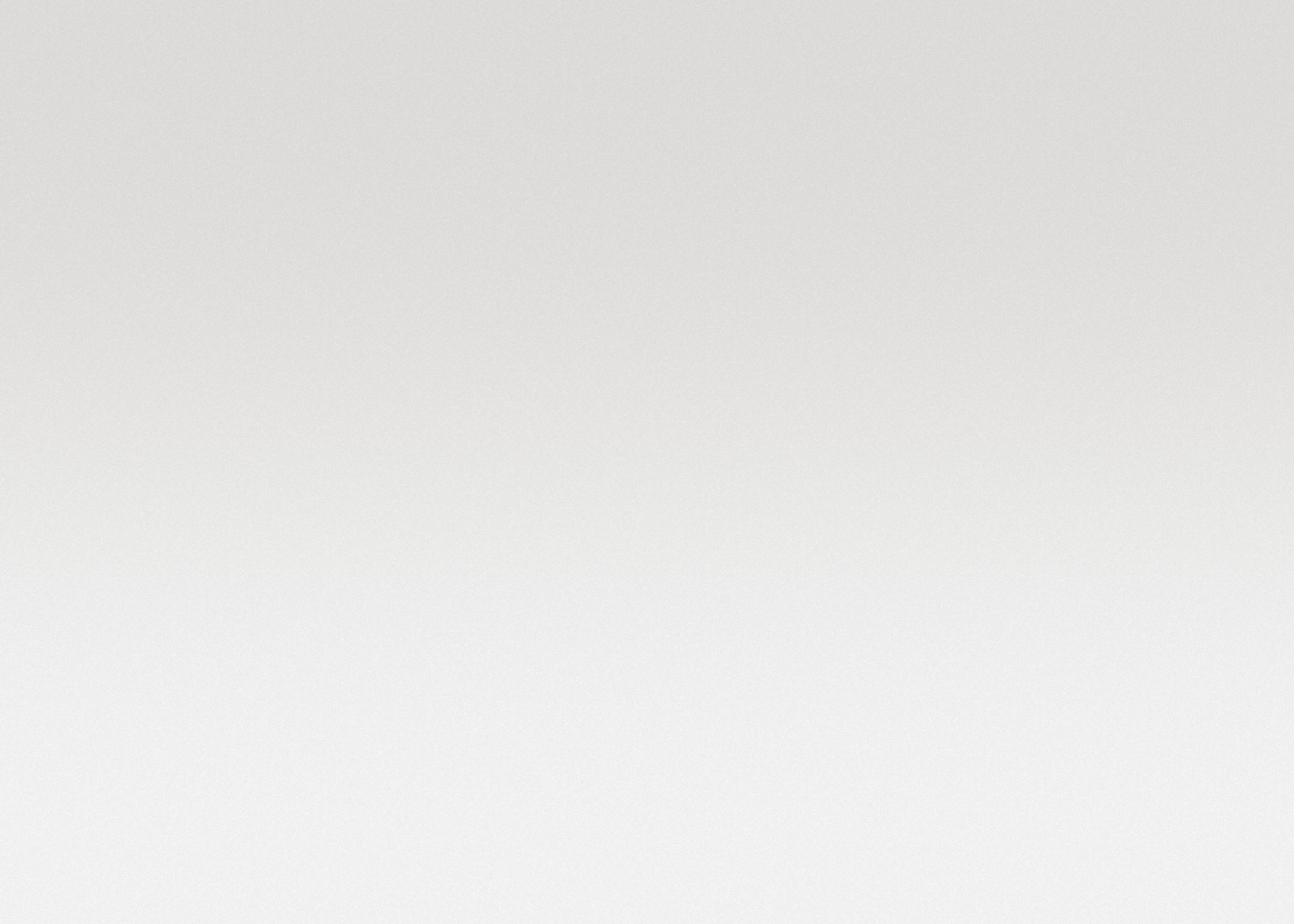 研究成果与应用
03
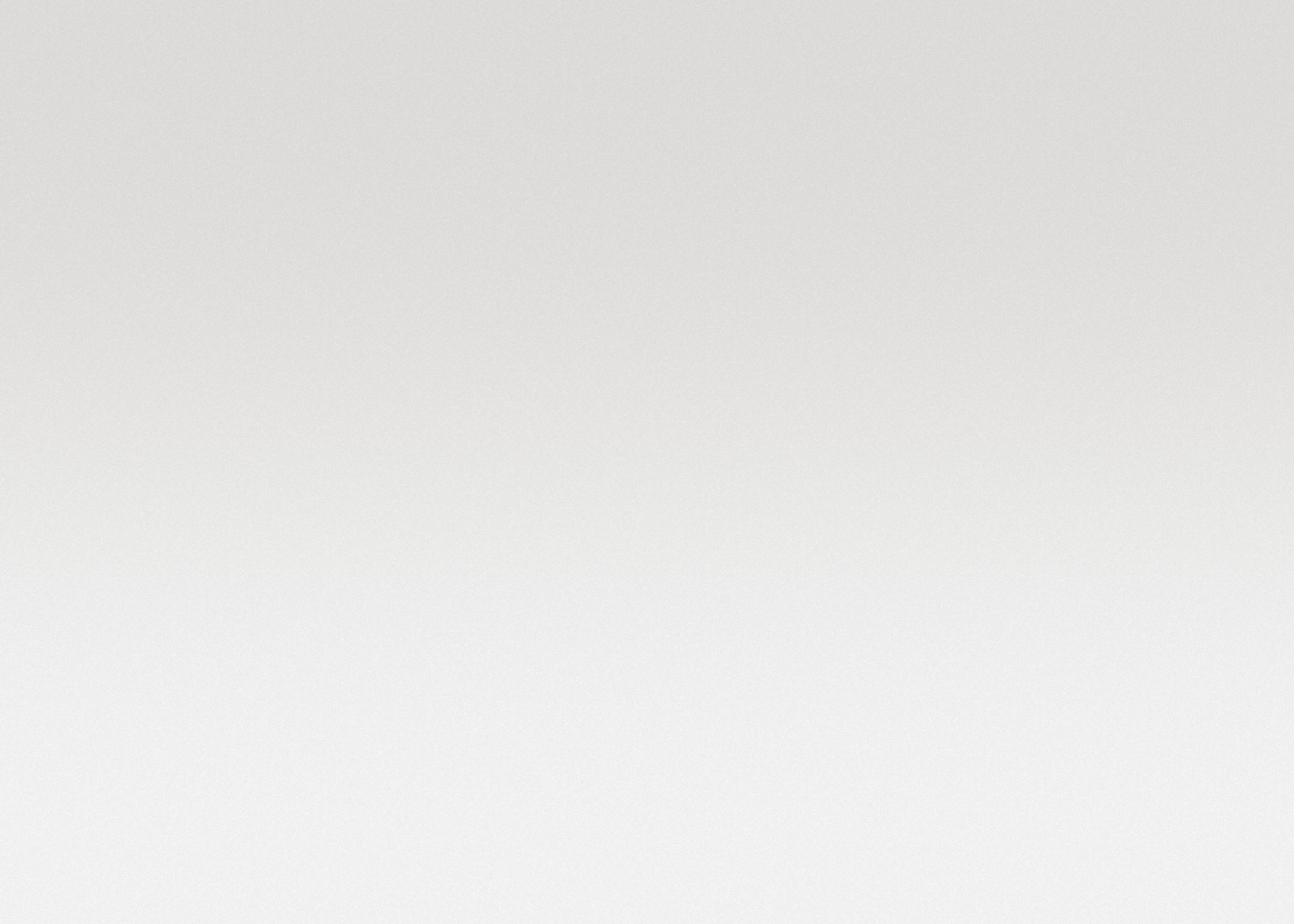 单击此处添加标题
您的内容
您的内容
您的内容
您的内容
单击此处添加您的内容。建议您在展示时采用微软雅黑字体。
单击此处添加您的内容。建议您在展示时采用微软雅黑字体。
单击此处添加您的内容。建议您在展示时采用微软雅黑字体。
单击此处添加您的内容。建议您在展示时采用微软雅黑字体。
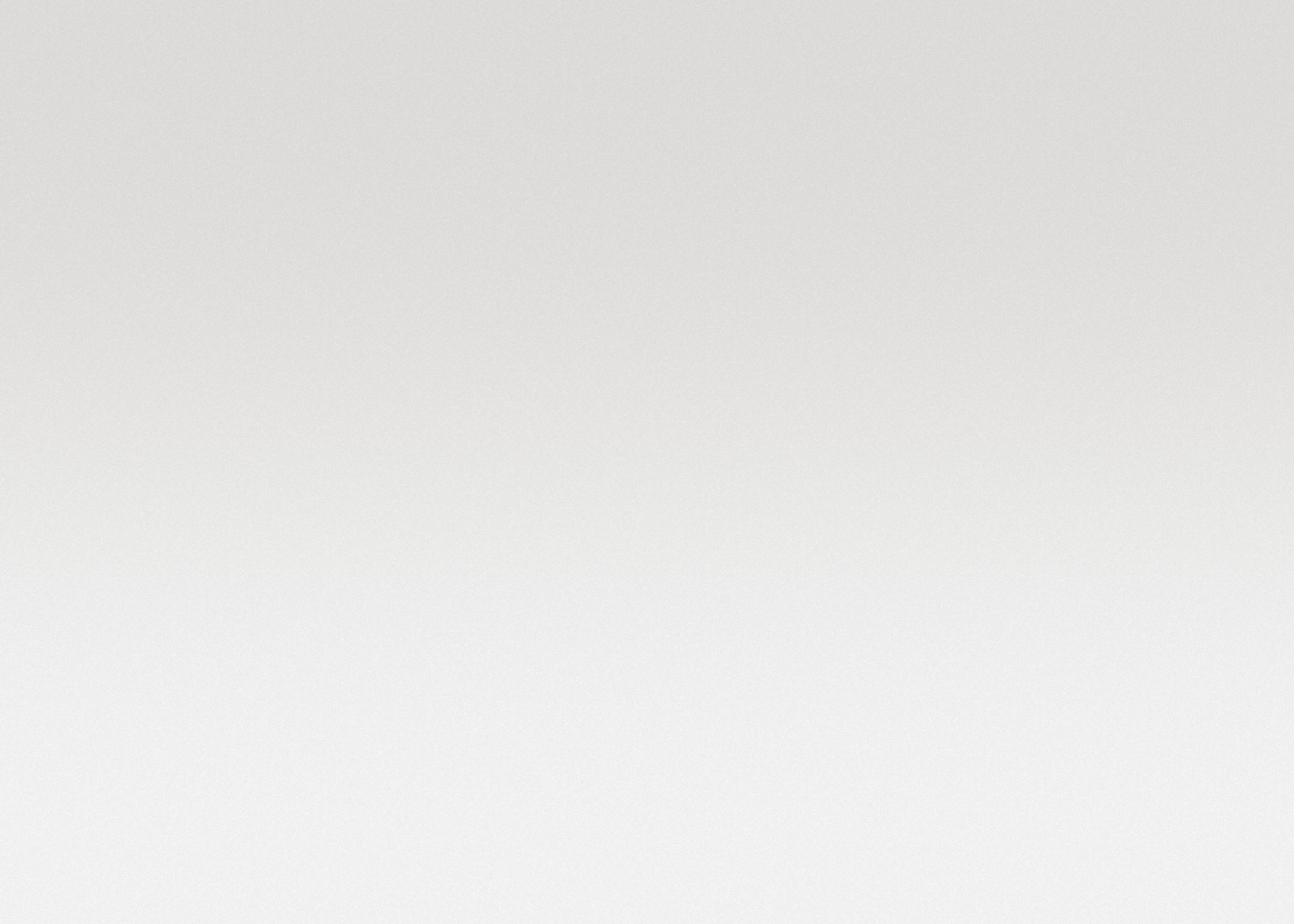 单击此处添加标题
单击此处添加您的内容。
单击此处添加您的内容。
单击此处添加您的内容。
单击此处添加您的内容。
单击此处添加您的内容。
单击此处添加您的内容。
单击此处添加您的内容。
单击此处添加您的内容。
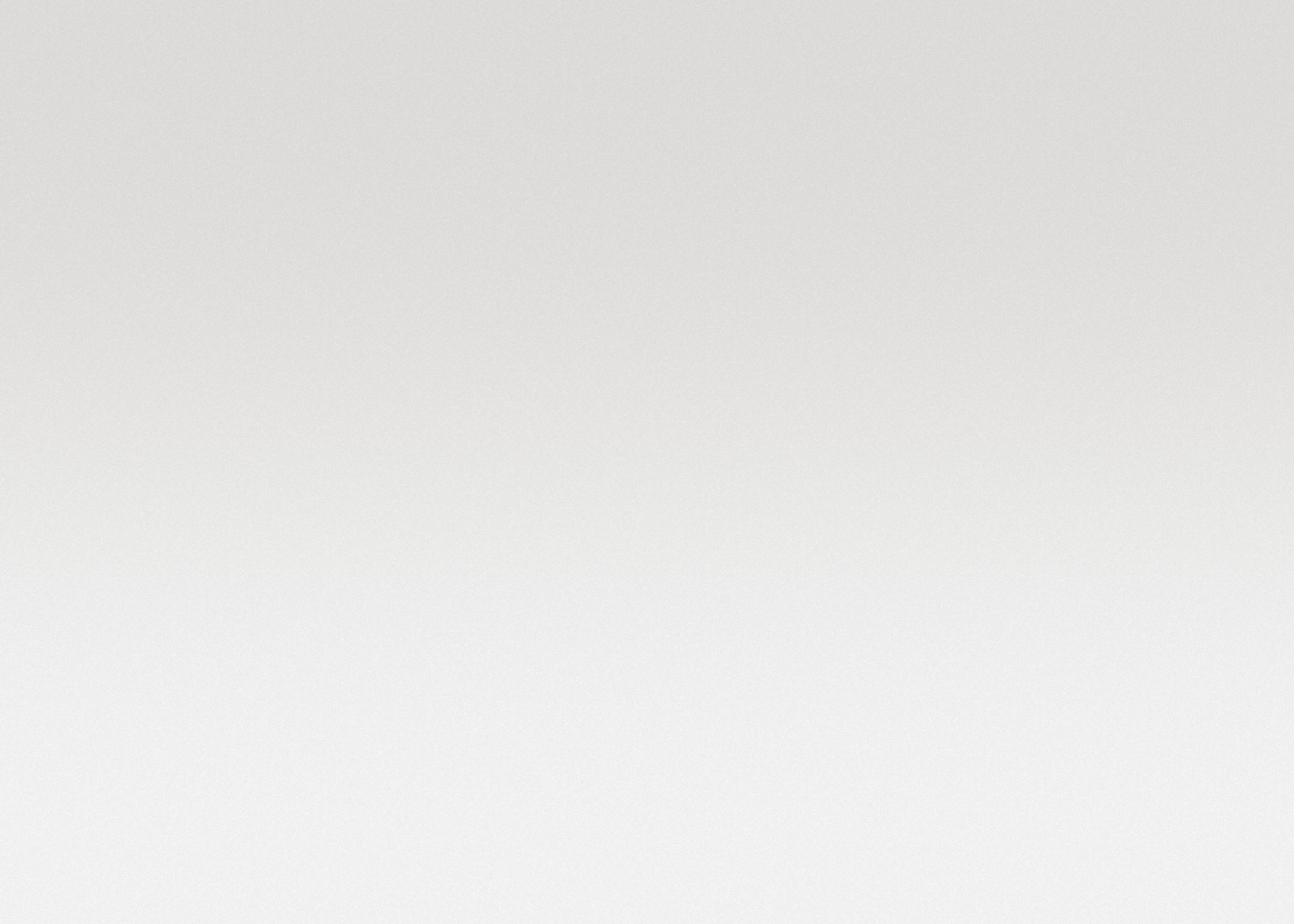 单击此处添加标题
单击此处添加您的内容。建议您在展示时采用微软雅黑字体。本模板所有图形线条及相应素材均可自由编辑
、改色、替换。更多作品请在风云网搜索：风云办公。单击此处添加您的内容。建议您在展示时采用微软雅黑字
体。本模板所有图形线条及相应素材均可自由编辑、改色、替换。更多作品请在风云网搜索：风云办公。
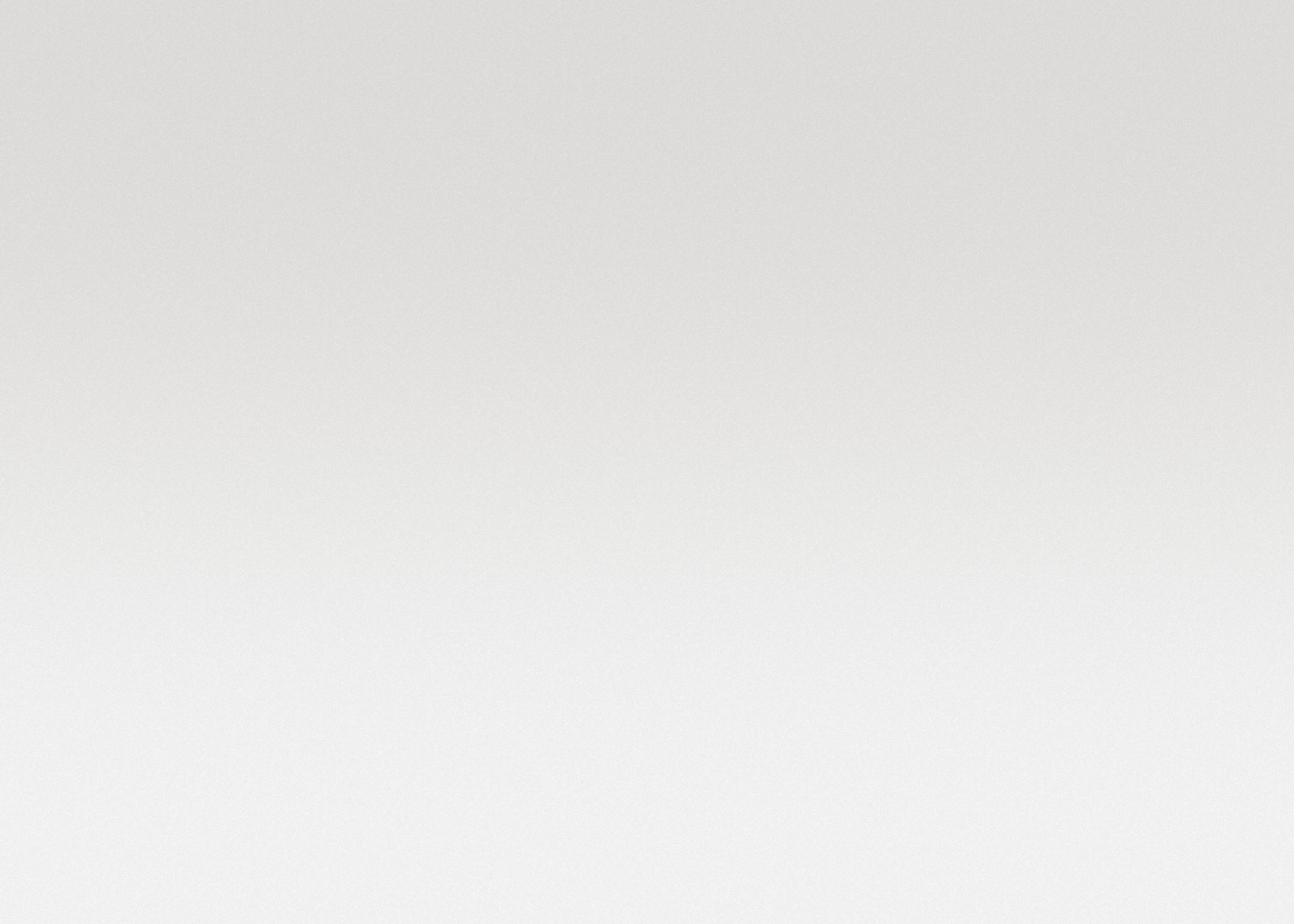 单击此处添加标题
单击此处添加您的内容。建议您在展示时采用微软雅黑字体。
单击此处添加您的内容。建议您在展示时采用微软雅黑字体。
单击此处添加您的内容。建议您在展示时采用微软雅黑字体。
单击此处添加您的内容。建议您在展示时采用微软雅黑字体。
单击此处添加您的内容。建议您在展示时采用微软雅黑字体。
单击此处添加您的内容。建议您在展示时采用微软雅黑字体。
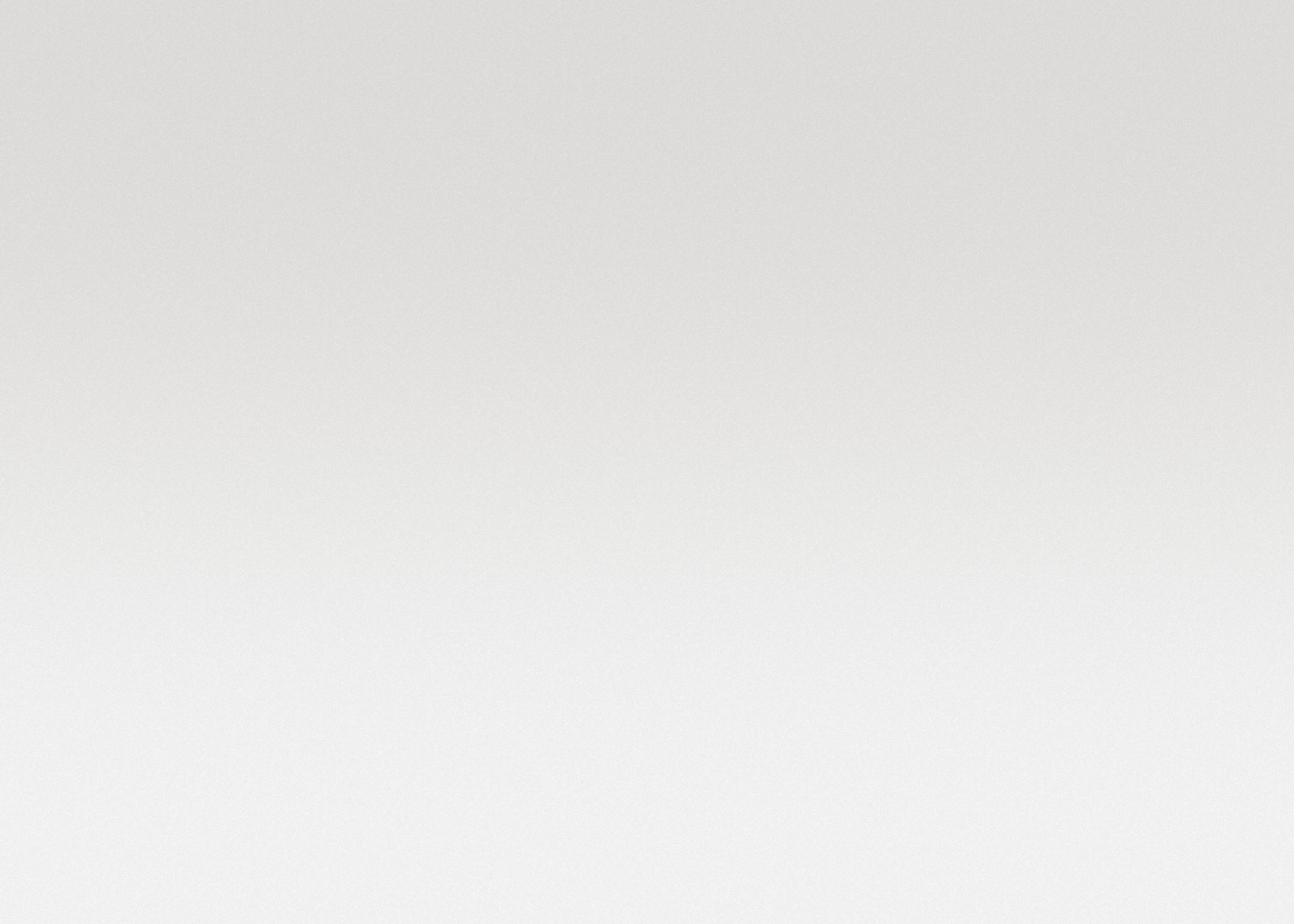 论文总结与致谢
04
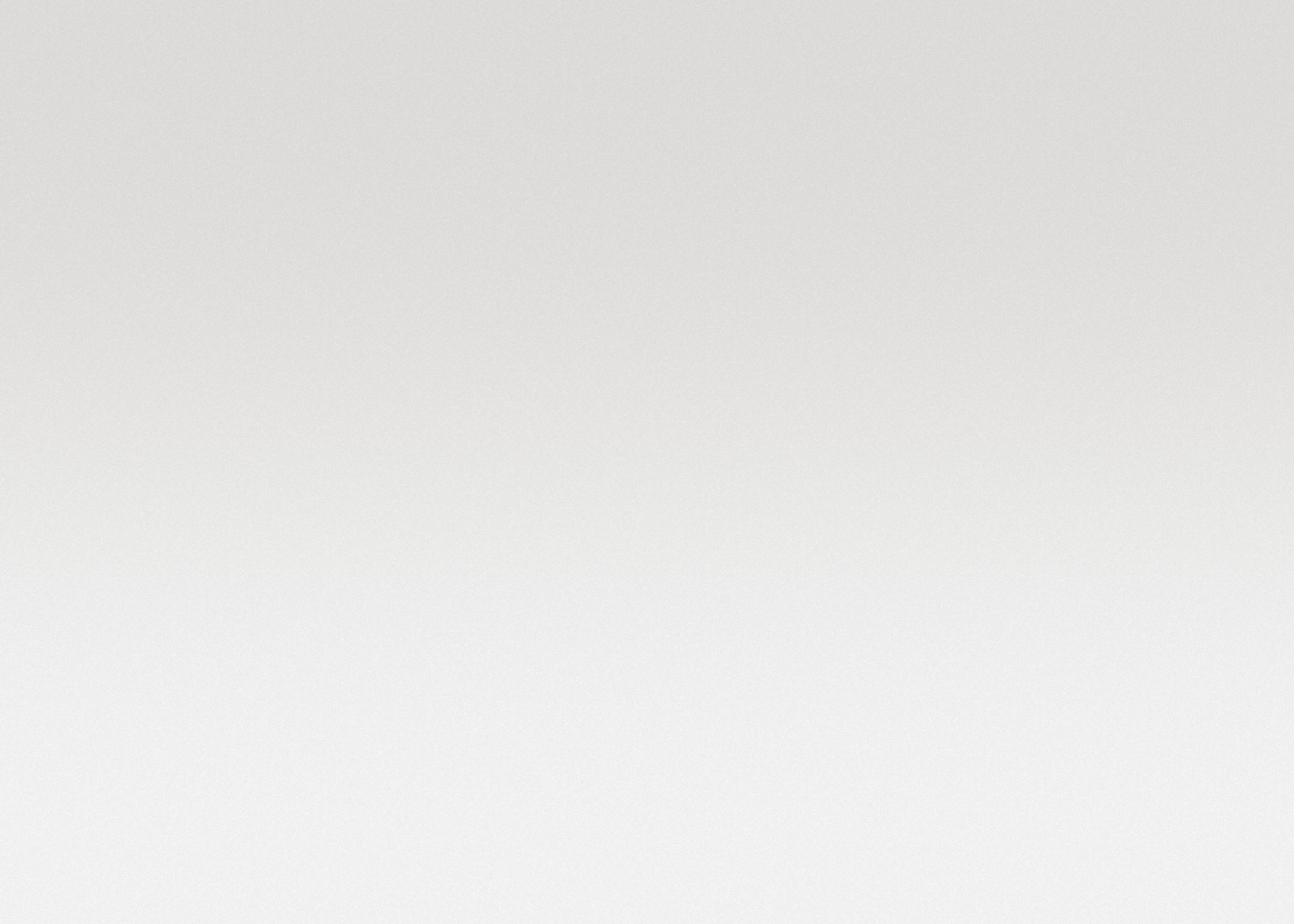 单击此处添加标题
您的标题
您的标题
单击此处添加您的内容。建议您在展示时采用微软雅黑字体。
单击此处添加您的内容。建议您在展示时采用微软雅黑字体。
您的标题
您的标题
单击此处添加您的内容。建议您在展示时采用微软雅黑字体。
单击此处添加您的内容。建议您在展示时采用微软雅黑字体。
CREATIVE
CREATIVE
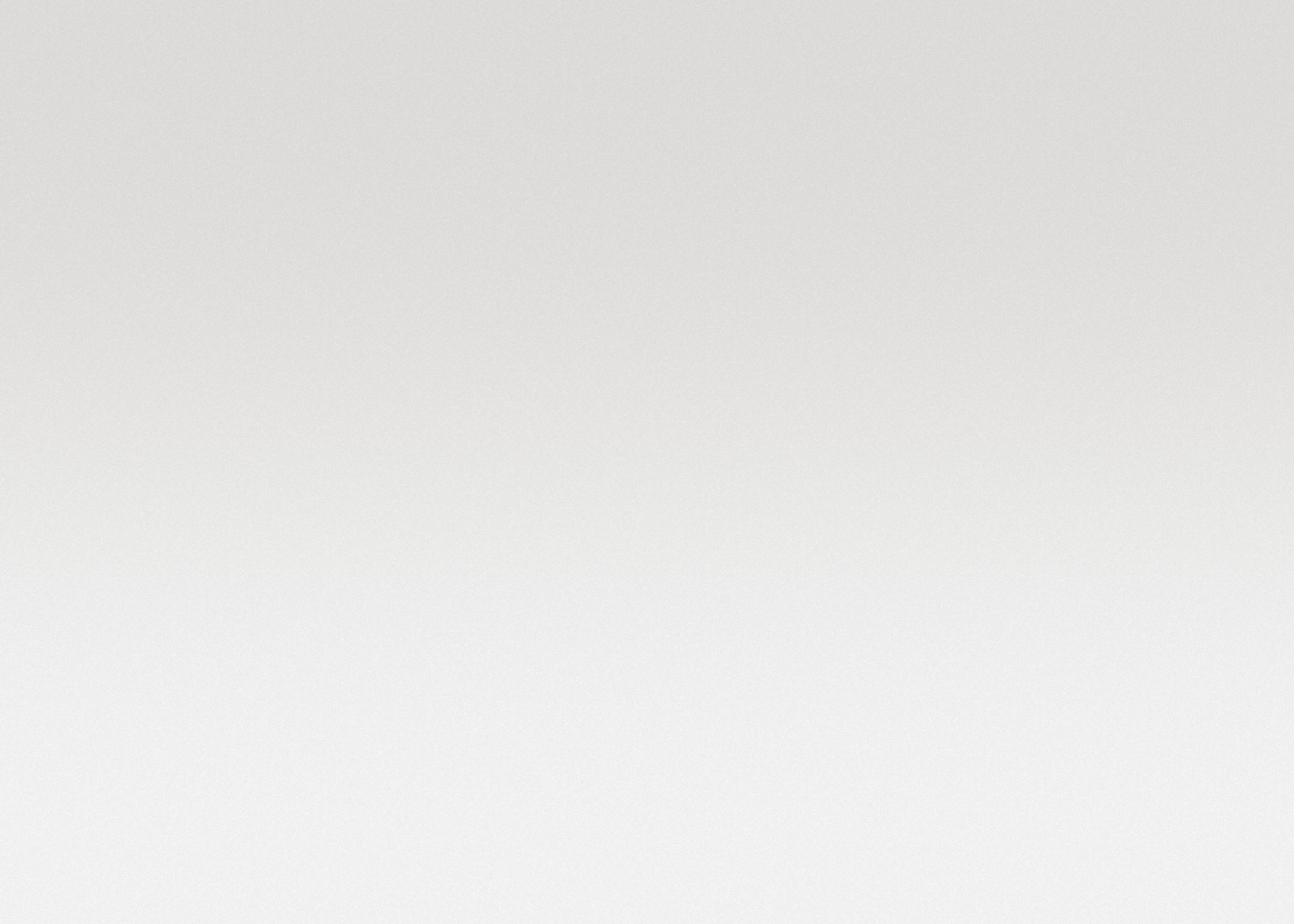 单击此处添加标题
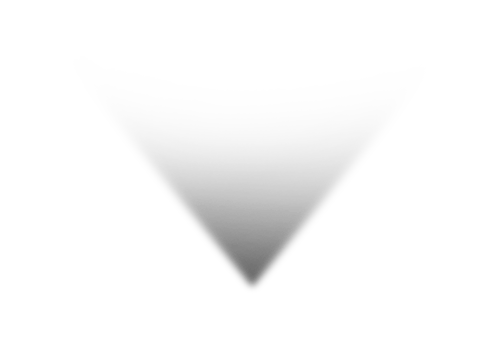 您的标题
单击此处添加您的内容。建议您在展示时采用微软雅黑字体。本模板所有图形线条及相应素材均可自由编辑、改色、替换。更多作品请在稻壳儿搜索：风云办公。单击此处添加您的内容。建议您在展示时采用微软雅黑字体。本模板所有图形线条及相应素材均可自由编辑、改色、替换。更多作品请在稻壳儿搜索：风云办公。
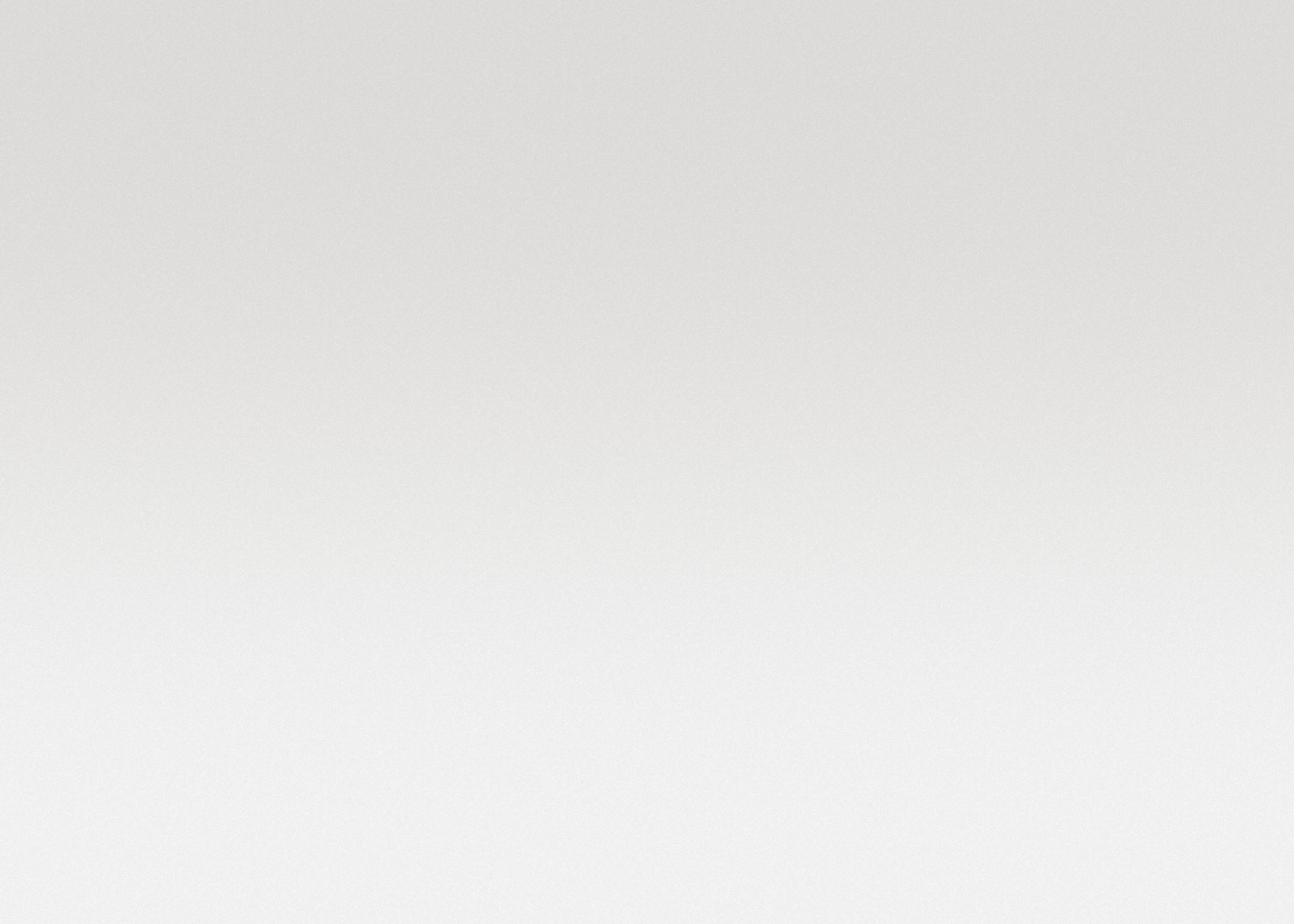 单击此处添加标题
添加您的标题
建议您在展示时采用微软雅黑字体。
01
02
添加您的标题
建议您在展示时采用微软雅黑字体。
添加您的标题
建议您在展示时采用微软雅黑字体。
03
04
添加您的标题
建议您在展示时采用微软雅黑字体。
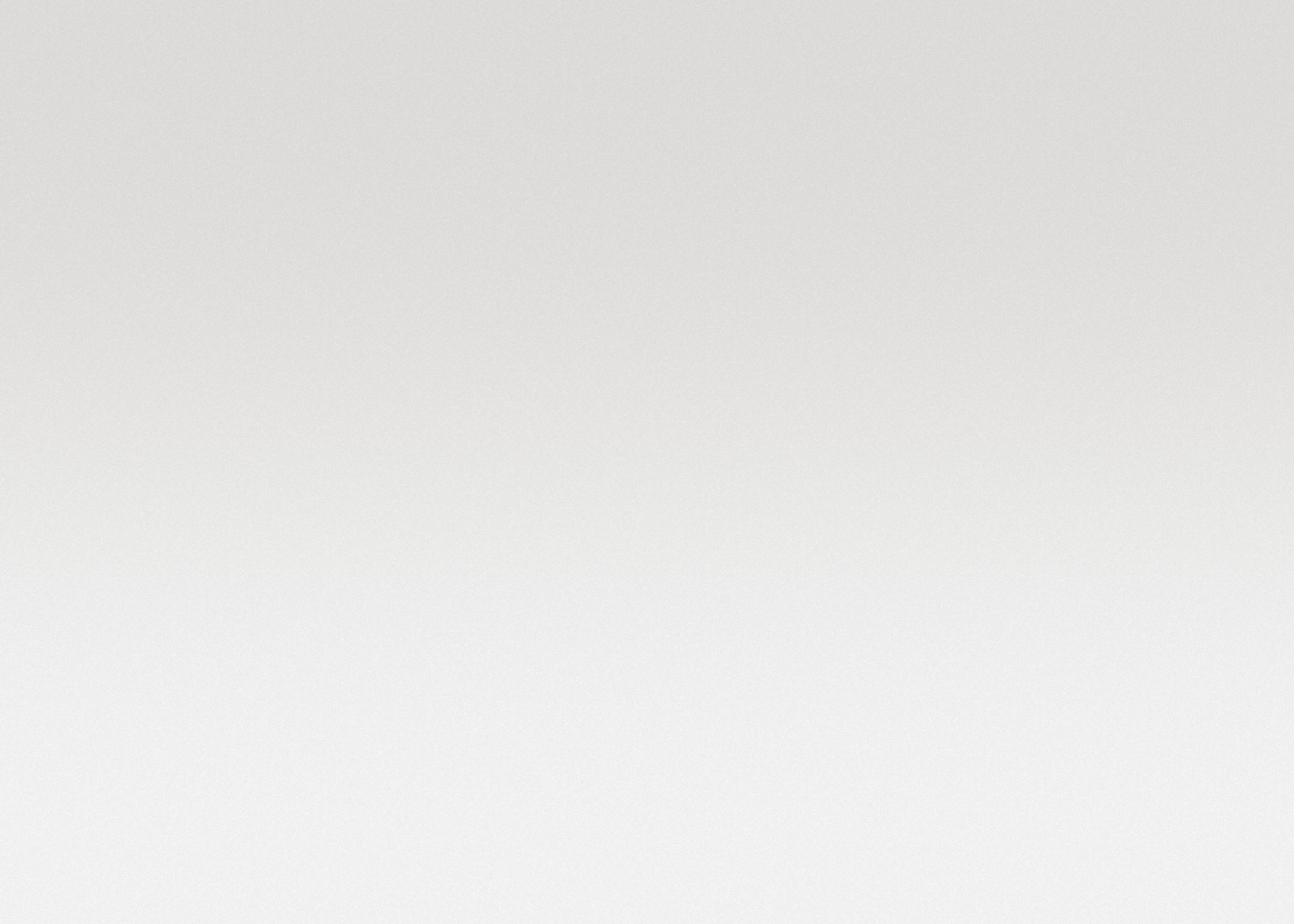 铭记师恩  感谢有您
20XX
学生：PPT汇
导师：
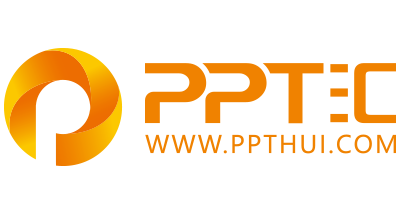 上万精品PPT模板全部免费下载
PPT汇    www.ppthui.com
PPT模板下载：www.ppthui.com/muban/            行业PPT模板：www.ppthui.com/hangye/
工作PPT模板：www.ppthui.com/gongzuo/         节日PPT模板：www.ppthui.com/jieri/
PPT背景图片： www.ppthui.com/beijing/            PPT课件模板：www.ppthui.com/kejian/
[Speaker Notes: 模板来自于 https://www.ppthui.com    【PPT汇】]
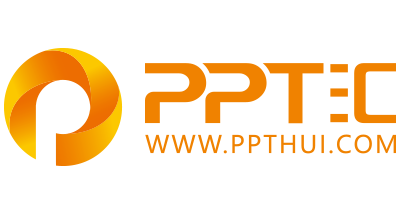 10000+套精品PPT模板全部免费下载
www.ppthui.com
PPT汇

PPT模板下载：www.ppthui.com/muban/            行业PPT模板：www.ppthui.com/hangye/
工作PPT模板：www.ppthui.com/gongzuo/         节日PPT模板：www.ppthui.com/jieri/
党政军事PPT：www.ppthui.com/dangzheng/     教育说课课件：www.ppthui.com/jiaoyu/
PPT模板：简洁模板丨商务模板丨自然风景丨时尚模板丨古典模板丨浪漫爱情丨卡通动漫丨艺术设计丨主题班会丨背景图片

行业PPT：党政军事丨科技模板丨工业机械丨医学医疗丨旅游旅行丨金融理财丨餐饮美食丨教育培训丨教学说课丨营销销售

工作PPT：工作汇报丨毕业答辩丨工作培训丨述职报告丨分析报告丨个人简历丨公司简介丨商业金融丨工作总结丨团队管理

More+
[Speaker Notes: 模板来自于 https://www.ppthui.com    【PPT汇】]